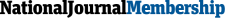 Most ACA Reforms Implemented 2013-2014
March 5, 2013
Implementation Timeline for Major ACA Provisions
Medicare/Medicaid
Insurance
Finance/Taxes
Jan. 2013
Jan. 2014
Establishment of pilot Medicare bundled payment program
Guarantee of insurance availability regardless of health status
Prohibition of annual limits on coverage
Phase-out of Medicare drug coverage gap
Enforcement of employer insurance requirements
Increase in Medicare Part A (hospital insurance) tax rate
Implementation of health insurance exchanges
Increase in Medicaid coverage of preventive services
Provision of health insurance premium and cost sharing subsidies
Increase in Medicaid payments for primary care
Imposition of fees on health insurance sector
Elimination of tax-deduction for employer retiree coverage subsidy
Creation of essential health benefits package
Creation of 2.3% excise tax on medical devices
Requirement of health insurance (individual mandate)
Cap on flexible spending accounts
Requirement of minimum 85% medical loss ratio for Medicare Advantage plans
April 2013
Expansion of Medicaid coverage
Requirement to disclose financial relationships between health entities and manufacturers/ distributors
July 2013
July 2014
Establishment of wellness programs participation incentives
Creation of Consumer Operated and Oriented Plan (CO-OP) for member-run health insurance companies
Oct. 2013
Oct. 2014
Reduction in Medicare and Medicaid Disproportionate Share Hospital (DSH) allotments
Reduction in Medicare payments to hospitals for hospital-acquired conditions by 1%
Source: The Henry J. Kaiser Family Foundation; HealthCare.gov; Deloitte.